Usabilidad o Ergonomía del Diseño
M.E Marisol Bulas Montoro
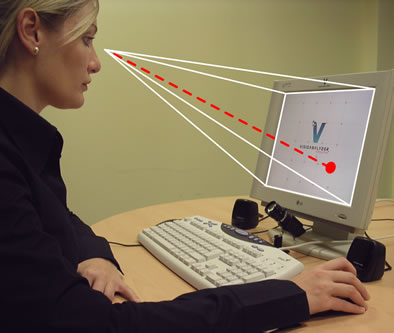 Conjunto de atributos que permiten evaluar el esfuerzo necesario que deberá invertir el usuario para utilizar el sistema” (Norma ISO 9126).
Usabilidad
Los atributos de la usabilidad son:
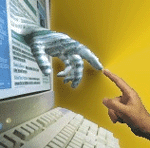 Comprensibilidad 

Facilidad de aprender.  

Operabilidad.
La usabilidad debe vincular
Arquitectura de información
Permite el diseño de un ambiente usable y accesible así como que los usuarios encuentren la información que buscan de una manera eficiente
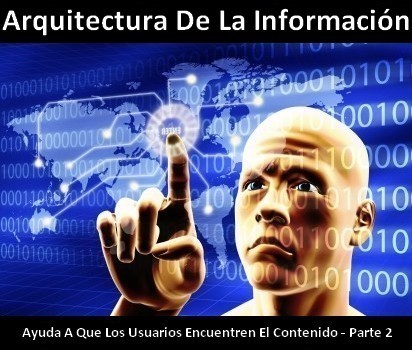 Diseño Visual
El diseño visual de un ambiente de aprendizaje, en un sitio web, se relaciona con el aspecto de cada una de las páginas y secciones, así como con el movimiento y utilización de recursos multimedia.
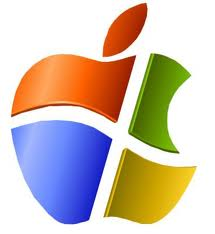 Evitar en el diseño
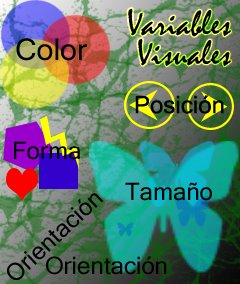 accesibilidad
Se pueden utilizar distintas herramientas como el contraste de forma y fondo, el tamaño de la tipografía

Todo el diseño debe ser coherente y conservar un estilo determinado.
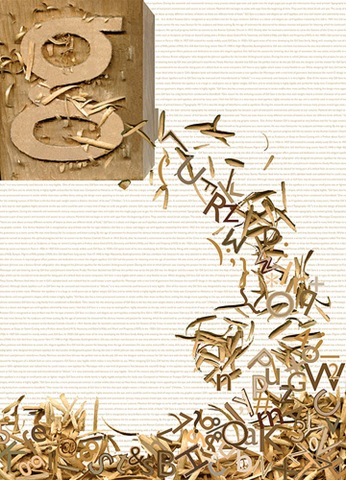 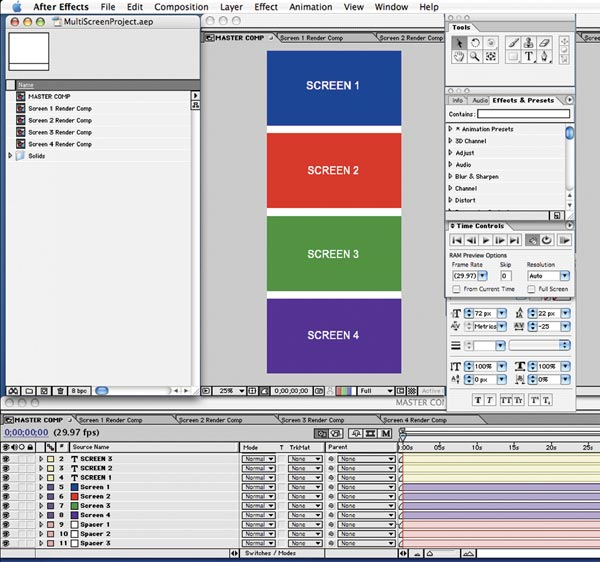 Diseño de contenidos
En el diseño de los contenidos al igual que en el diseño visual, debe considerarse el evitar la saturación de información, organizarla y proporcionarla al usuario de la mejor manera
Guía de usabilidad
Guía de usabilidad
Recomendaciones del “Guidelines for authors of learning objects”.1
En síntesis
La usabilidad es un elemento que no se debe dejar de considerar al construir el ambiente de aprendizaje, ya que de ello dependerá el tiempo y el interés que el usuario dedique a explorar con interés los contenidos educativos
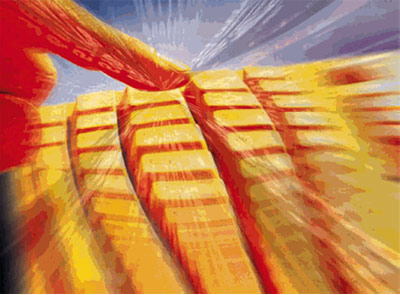 ¿Educar o distraer?
Los Objetivos
Los Objetivos
Los Objetivos
Diseño
El guión
La Ergonomía es un arte que busca que los humanos y la tecnología trabajen en completa armonía
La Ergonomía
La ergonomía intenta adaptar las máquinas al hombre.
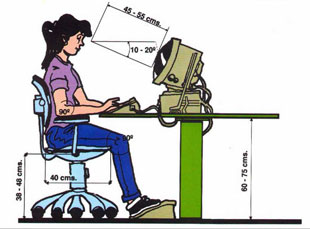 La Ergonomía
En este caso, estamos hablando de un entorno educativo, cuyo principal objetivo es el de transmitir unos conocimientos, para lo cual se vale de una herramienta tecnológica que es Internet.
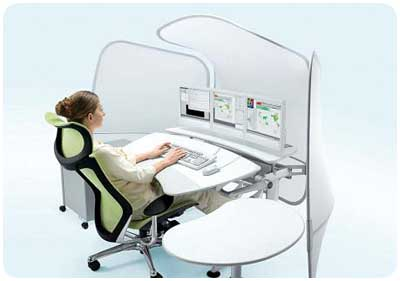 Recomendaciones
Recomendaciones